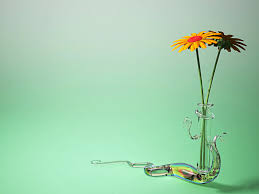 স্বাগতম
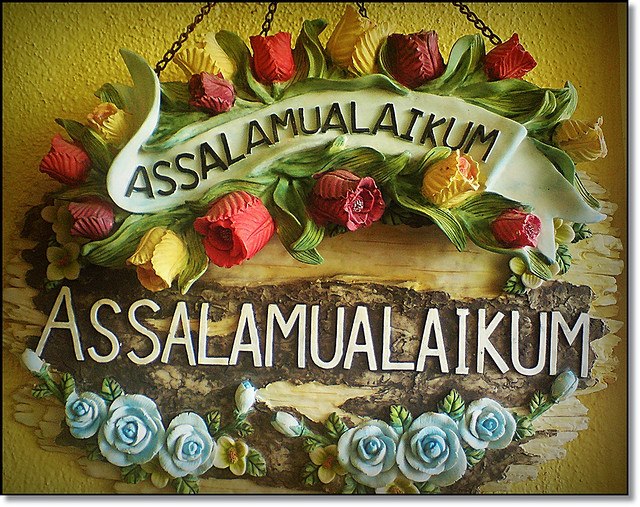 মোঃ শামসুল আলম,সহকারি সুপার রহিমদী দাখিল মাদ্রাসা,নরসিংদী সদর,নরসিংদী।
শনিবার, 24 এপ্রিল, 2021
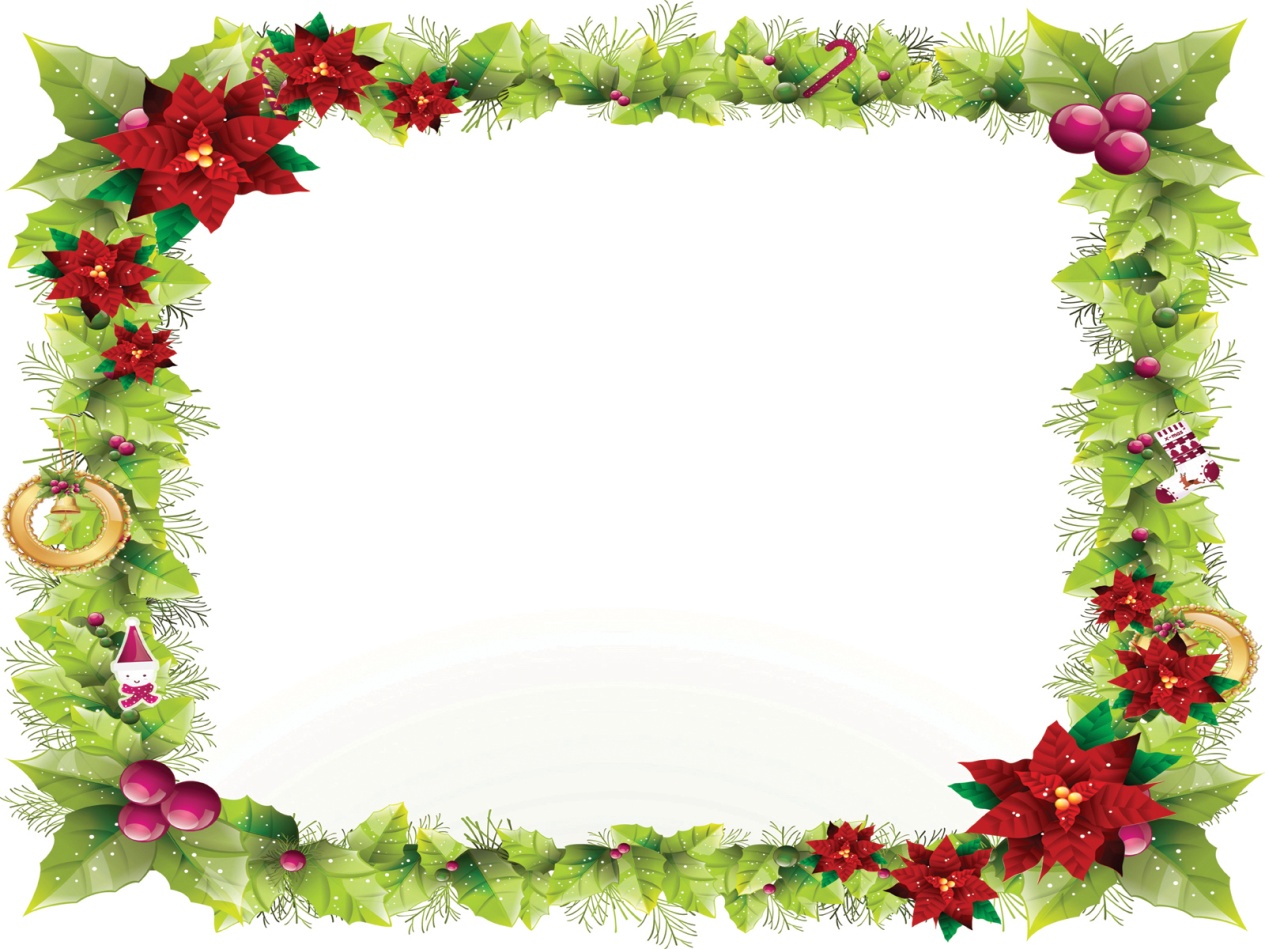 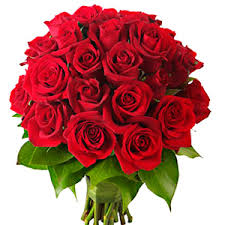 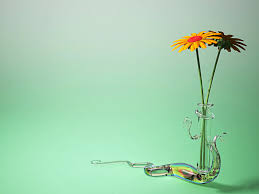 মোঃ শামসুল আলম
সহকারী সুপারিনটেনডেন্ট
(এম,এম; এম,এফ)বাংলাদেশ মাদ্রাসা শিক্ষা বোর্ড,ঢাকা
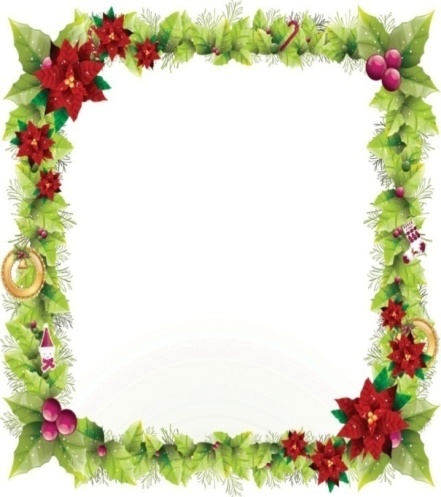 (বি.এস,এস) বাংলাদেশ উন্মুক্ত বিশ্ববিদ্যালয়,গাজীপুর।
(বি.এড অধ্যয়নরত) বাংলাদেশ উন্মুক্ত বিশ্ববিদ্যালয়,গাজীপুর।
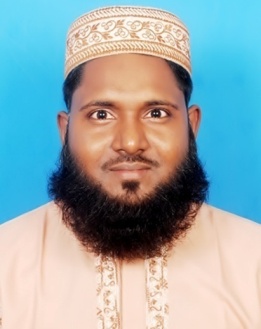 রহিমদী দাখিল মাদ্রাসা
পো:কাঠালিয়া,থানা-মাধবদী, উপজেলা-নরসিংদী সদর, নরসিংদী।
মোবাইল নং-
০১৭১১৫১৫৯৩০   ০১৭১২৫৫২৮১৪
Email:-salam.sp786@gmail.com
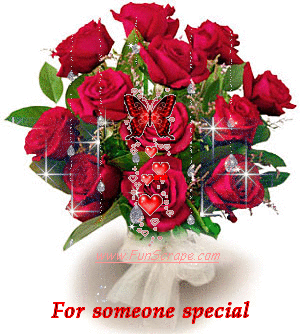 স্থায়ী ঠিকানা
গ্রাম-কাহেতের টেকী পোঃ-বোয়ালিয়া বাজার,  উপজেলা-কটিয়াদী, জেলা-কিশোরগঞ্জ।
মোঃ শামসুল আলম,সহকারি সুপার রহিমদী দাখিল মাদ্রাসা,নরসিংদী সদর,নরসিংদী।
শনিবার, 24 এপ্রিল, 2021
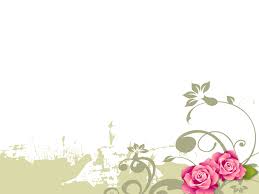 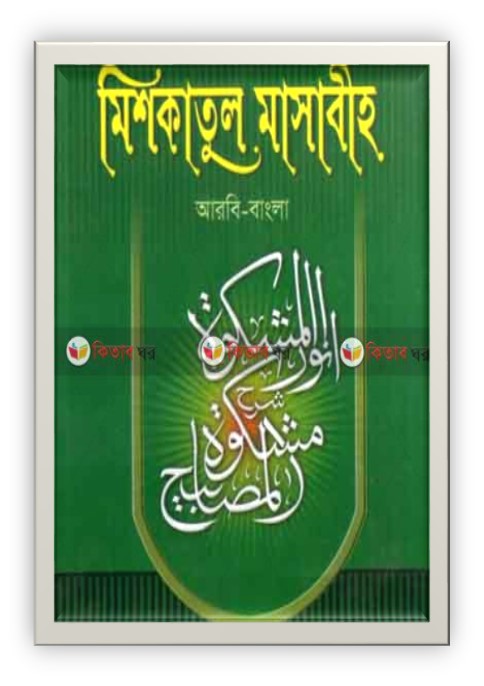 শ্রেণি- নবম
বিষয়- হাদিস 
প্রথম অধ্যায়- 
হাদিস পরিচিতি।
মোঃ শামসুল আলম,সহকারি সুপার রহিমদী দাখিল মাদ্রাসা,নরসিংদী সদর,নরসিংদী।
শনিবার, 24 এপ্রিল, 2021
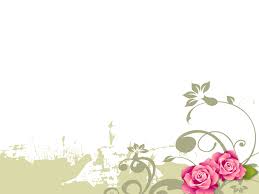 শিখন ফল:
এই পাঠ শেষে শিক্ষার্থীরা ………
সনদ অনূযায়ী হাদিসের প্রকার বলতে পারবে।
সনদ অনুযায়ী হাদিসের প্রকার সমুহের সংজ্ঞা লিখতে পারবে।
হাদীসের বিভিন্ন দিক সমুহ বর্ণনা করতে পারবে।
হাদীসের বিশুদ্ধ ও দুর্বলতার দিক বিশ্লেষন করতে পারবে।
মোঃ শামসুল আলম,সহকারি সুপার রহিমদী দাখিল মাদ্রাসা,নরসিংদী সদর,নরসিংদী।
শনিবার, 24 এপ্রিল, 2021
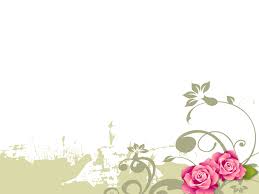 আজকের পাঠ
হাদীসের প্রকার
সনদ অনুসারে হাদিস দুই প্রকার
মুতাওয়াতির
আহাদ
মুতাওয়াতির আভিধানিক অর্থঃ ধারাবাহিকতা
মুতাওয়াতির এর পারিভাষিক  অর্থঃ যে হাদিসের বনর্নাকারী প্রত্যেক যুগে অসংখ্য নিদিষ্ট ভাবে গর্ণনা করা সম্ভব নয়।
আহাদ এর আভিধানিক অর্থঃ একক
আহাদ এর পারিভাষিক  অর্থঃ যে হাদিসে মুতাওয়াতির হাদিসের শর্তাবলী পাওয়া যায় না  তাকে আহাদ হাদিস বলে।
মোঃ শামসুল আলম,সহকারি সুপার রহিমদী দাখিল মাদ্রাসা,নরসিংদী সদর,নরসিংদী।
শনিবার, 24 এপ্রিল, 2021
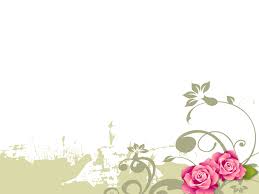 আহাদ হাদিস তিন প্রকার
মাশহুর
আজিজ
গরিব
মাশহুর এর আভিধানিক অর্থঃ বিখ্যাত, প্রসিদ্ধ
মাশহুর এর পারিভাষিক  অর্থঃ যে হাদিসের বনর্নাকারী সংখ্যা দুয়ের অধিক তবে মুতাওয়াতির এর পর্যায় পৌঁছেনি তাকে মাশহুর হাদিস বলে।
আজিজ এর আভিধানিক অর্থঃ মজবুত ও শক্তিশালী হওয়া।
আজিজ এর পারিভাষিক  অর্থঃ যে হাদিসের বনর্নাকারী সংখ্যা কোন স্তরে  দুয়ের কম হয়নি তাকে আজিজ হাদিস বলে।
গরীব এর আভিধানিক অর্থঃ  একাকী, অপরিচিত
গরীব এর পারিভাষিক  অর্থঃ যে হাদিসের বনর্নাকারী সংখ্যা এক জন তাকে গরীব হাদিস বলে।
মোঃ শামসুল আলম,সহকারি সুপার রহিমদী দাখিল মাদ্রাসা,নরসিংদী সদর,নরসিংদী।
শনিবার, 24 এপ্রিল, 2021
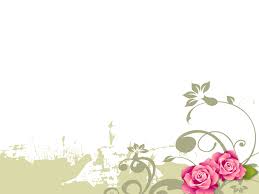 বর্ননা কারী বাদ পড়া হিসাবে হাদিস তিন প্রকার
হাদিসে মারফু
হাদিসে মাকতু
হাদিসে মাওকুফ
হাদিসে মারফু   এর আভিধানিক অর্থঃ উন্নত ও মর্যাদা বান।
হাদিসে মারফু এর পারিভাষিক  অর্থঃ যে হাদিসের সনদ নবী করিম (সাঃ) পর্যন্ত পৌছে তাকে মারফু হাদিস বলে।
হাদিসে মাওকুফ   এর আভিধানিক অর্থঃ স্থীর কৃত  ওয়াকফ কৃত।
হাদিসে মাওকুফ এর পারিভাষিক  অর্থঃ যে হাদিসের সনদ সাহাবী পর্যন্ত পৌছে তাকে  মাওকুফ হাদিস বলে।
হাদিসে মাকতু   এর আভিধানিক অর্থঃ কর্তন কৃত,  বিচ্ছিন্ন কৃত।
হাদিসে মাকতু এর পারিভাষিক  অর্থঃ যে হাদিসের সনদ তাবেয়ী পর্যন্ত পৌছে তাকে  মাকতু হাদিস বলে।
মোঃ শামসুল আলম,সহকারি সুপার রহিমদী দাখিল মাদ্রাসা,নরসিংদী সদর,নরসিংদী।
শনিবার, 24 এপ্রিল, 2021
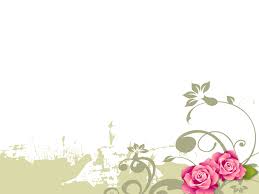 মতন অনুসারে হাদিস তিন প্রকার
কওলী
ফেলী
তাকরীরি
মহানবী হযরত মুহাম্মদ (স:) সাহাবায়ে কেরাম ও তাবেয়ীন গণের মুখ নিঃসৃত বাণীকে হাদীসে কওলী বা বানী সুচক হাদীস বলে।
মহানবী হযরত মুহাম্মদ (স:) স্বয়ং রসুল হিসাবে যে সকল কাজ করেছেন  কোন সাহাবী তাহা বর্ননা করেছেন অথবা সাহাবী ও তাবেয়ী কোন  কিছু বলেছেন তাকে হাদীসে কওলী বলে।
সাহাবী গণ মহানবী হযরত মোহাম্মদ (সাঃ) সন্মুখে কোন কথা বলেছেন বা কোন কাজ করেছেন রাসুল তাহার  কোন প্রতিবাদ করেননি তাকে হাদীসে তাকরীরি বলে।
মোঃ শামসুল আলম,সহকারি সুপার রহিমদী দাখিল মাদ্রাসা,নরসিংদী সদর,নরসিংদী।
শনিবার, 24 এপ্রিল, 2021
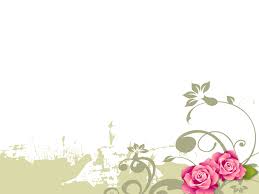 মুনকাতি হিসাবে হাদিস তিন প্রকার
মুরসাল
মু‘আল্লাক
মু‘দাল
যে হাদীসের বর্ননা কারীদের সুত্রে প্রথম  ‍দিক থেকে কোন বর্ননা কারীর নাম বাদ পড়েছে তাকে হাদীসে  মু‘আল্লাক বলে।
যে হাদীসের বর্ননা কারীদের সুত্রের মধ্যখান থেকে দুই বা ততোদিক বর্ননাকারীর নাম এক সাথে বাদ পড়েছে তাকে হাদিসে মু‘দাল  বলে।
যে হাদীসে বর্ননা কারীদের সুত্রের শেষ দিক থেকে কোন বর্ননা কারীর নাম অর্থাৎ কোন সাহাবীর নাম বাদ পড়েছে তাকে হাদীসে মুরসাল বলে।
মোঃ শামসুল আলম,সহকারি সুপার রহিমদী দাখিল মাদ্রাসা,নরসিংদী সদর,নরসিংদী।
শনিবার, 24 এপ্রিল, 2021
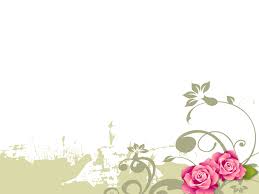 বিশুদ্ধতা ও দুর্বলতার দিক থেকে হাদিস তিন প্রকার
হাসান
দয়িফ
সহীহ
যে হাদীসের বর্ননা কারী গণ অত্যান্ত বিশ্বস্ত এবং তাদের স্মরন শক্তি খুবই প্রখর এবং যাদের বর্ণনা সম্পুর্ন ক্রুটিমুক্ত আর তাদের বর্ণনা বিশ্বস্ত ব্যক্তিদের বর্ণনার বিপরীত ও নয় এরুপ হাদীস কে সহীহ হাদীস বলে।
যারা সহীহ হাদীসের রাবীদের থেকে স্মৃতি শক্তি সামান্য কম থাকে , যা অন্য কোন উপায়ে দূরীভুত হয় না তাকে হাসান  হাদীস বলে।
যে হাদীসে সহিহ এবং হাসান হাদিসের শর্তসমুহ সম্পুর্ন অথবা কিছু শর্ত বাদ পড়ে যায় তাকে দয়িফ হাদিস বলে।
মোঃ শামসুল আলম,সহকারি সুপার রহিমদী দাখিল মাদ্রাসা,নরসিংদী সদর,নরসিংদী।
শনিবার, 24 এপ্রিল, 2021
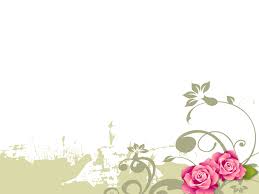 অগ্রহণ যোগ্য হাদিস তিন প্রকার
মাতরুক
মুবহাম
মাওযু
যে হাদীসের বর্ণনাকারী জীবনে কোন এক সময় ইচ্ছাপুর্বক হজরত রসুলুল্লাহ (সাঃ)এর নামে মিথ্যা রচন করেছেন বলে প্রমানিত, তাকে হাদীসে মাওযু বলে।
যে হাদীসের বর্ণনাকারী সাধারণ কাজ কারবারে মিথ্যা কথা বলেন  মর্মে খ্যাত তাকে হাদীসে মাতরুক বলে।
যে হাদীসের রাবির সঠিক পরিচয় পাওয়া যায়নি । যাতে তার গুনাগুন বিচার করা যায় তাকে হাদীসে মুবহাম বলে।
মোঃ শামসুল আলম,সহকারি সুপার রহিমদী দাখিল মাদ্রাসা,নরসিংদী সদর,নরসিংদী।
শনিবার, 24 এপ্রিল, 2021
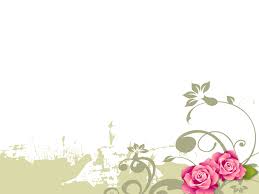 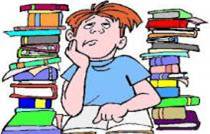 একক কাজ
মুনকাতি হিসাবে হাদিস এর প্রকার সমুহ লিখ.
বর্ননা কারী বাদ পড়া হিসাবে হাদিস কত  প্রকার লিখ.
মোঃ শামসুল আলম,সহকারি সুপার রহিমদী দাখিল মাদ্রাসা,নরসিংদী সদর,নরসিংদী।
শনিবার, 24 এপ্রিল, 2021
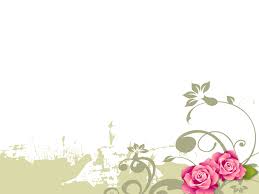 জোড়ায় কাজ
জোড়ায় কাজ  জোড়ায় কাজ  জোড়ায় কাজ
জোড়ায় কাজ  জোড়ায় কাজ  জোড়ায় কাজ
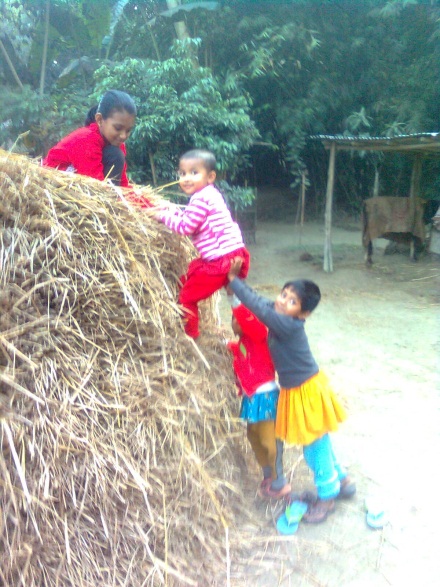 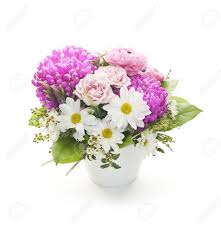 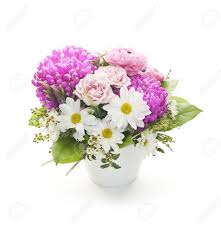 মু‘আল্লাক এর বর্ণনা দাও.
মু‘দাল এর বর্ণনা দাও.
মোঃ শামসুল আলম,সহকারি সুপার রহিমদী দাখিল মাদ্রাসা,নরসিংদী সদর,নরসিংদী।
শনিবার, 24 এপ্রিল, 2021
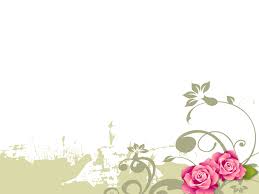 দলীয় কাজ  দলীয় কাজ  দলীয় কাজ
দলীয় কাজ  দলীয় কাজ  দলীয় কাজ
দলীয় কাজ
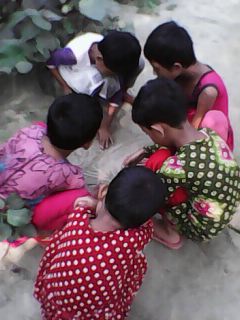 দল জবা: কওলী হাদীস এর বর্ণনা লিখ.
দল বেলী: ফেলী  হাদীস এর বর্ণনা লিখ.
মোঃ শামসুল আলম,সহকারি সুপার রহিমদী দাখিল মাদ্রাসা,নরসিংদী সদর,নরসিংদী।
শনিবার, 24 এপ্রিল, 2021
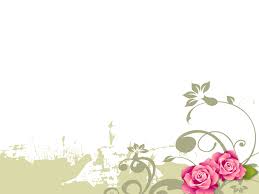 বাড়ির কাজ
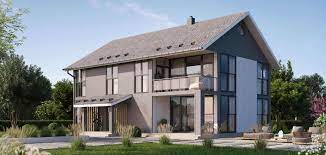 আহাদ হাদিস  প্রকার এর বর্ননা সমুহ লিখে আনবে।
মোঃ শামসুল আলম,সহকারি সুপার রহিমদী দাখিল মাদ্রাসা,নরসিংদী সদর,নরসিংদী।
শনিবার, 24 এপ্রিল, 2021
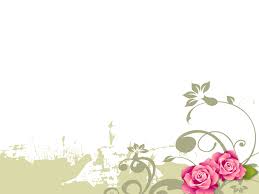 ধন্যবাদ সবাইকে
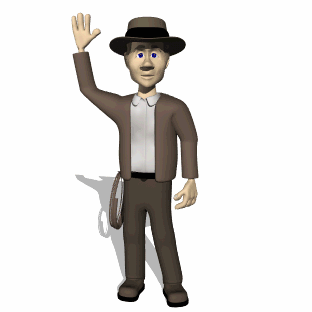 মোঃ শামসুল আলম,সহকারি সুপার রহিমদী দাখিল মাদ্রাসা,নরসিংদী সদর,নরসিংদী।
শনিবার, 24 এপ্রিল, 2021